This work by Britta Scholten is licensed under CC BY 4.0
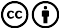